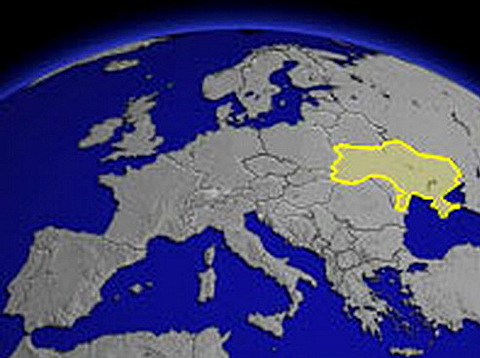 РОЗДІЛ ІV. Планета людей
Тема 1. Кількість і розміщення населення на Землі. 
Урок №            
Тема: Людські раси. Дослідження М. Миклухо-Маклая. Найчисельніші народи світу
Бартош Є.М.
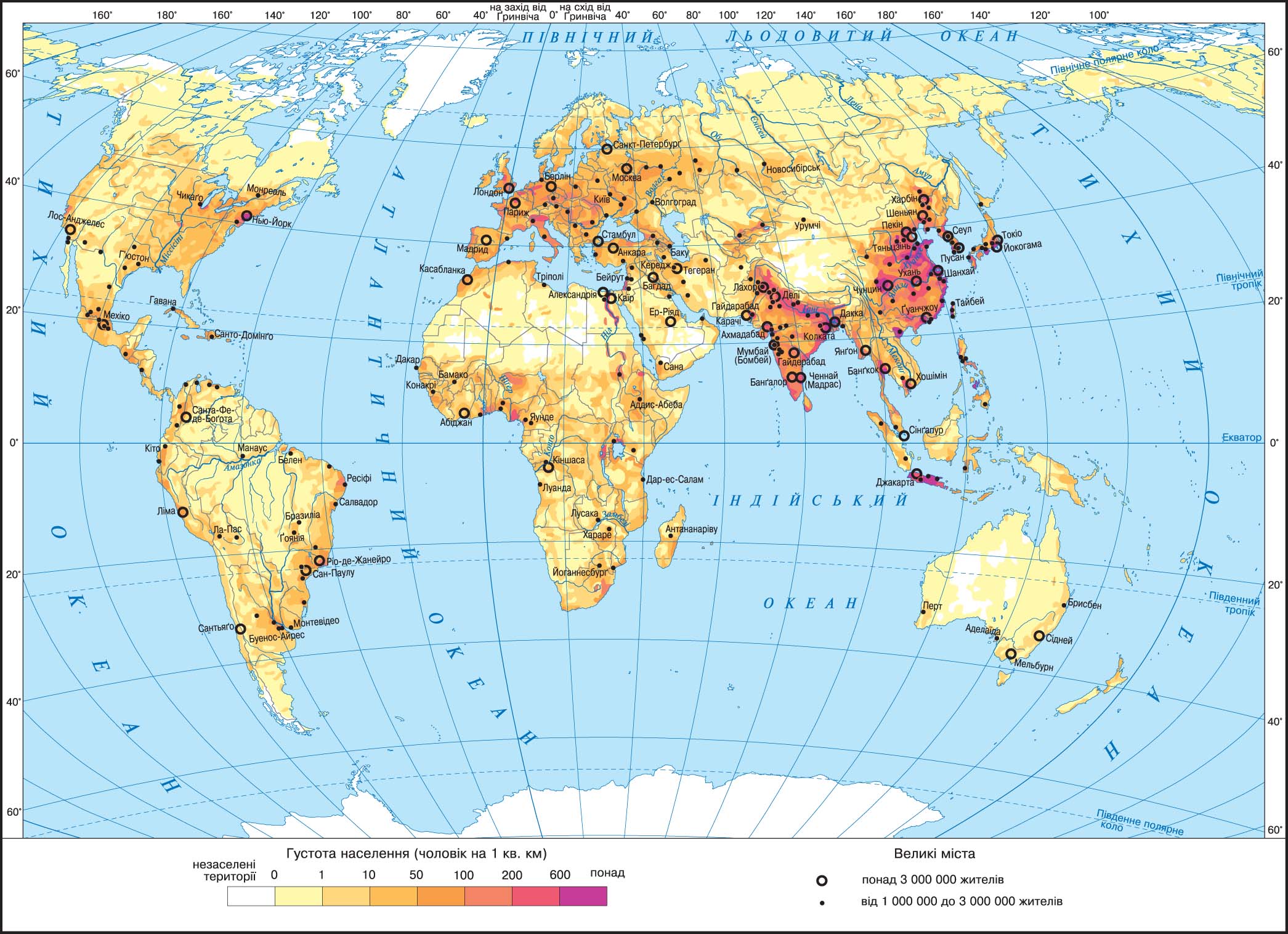 Назвіть райони підвищеної густоти населення світу та поясніть причини виникнення
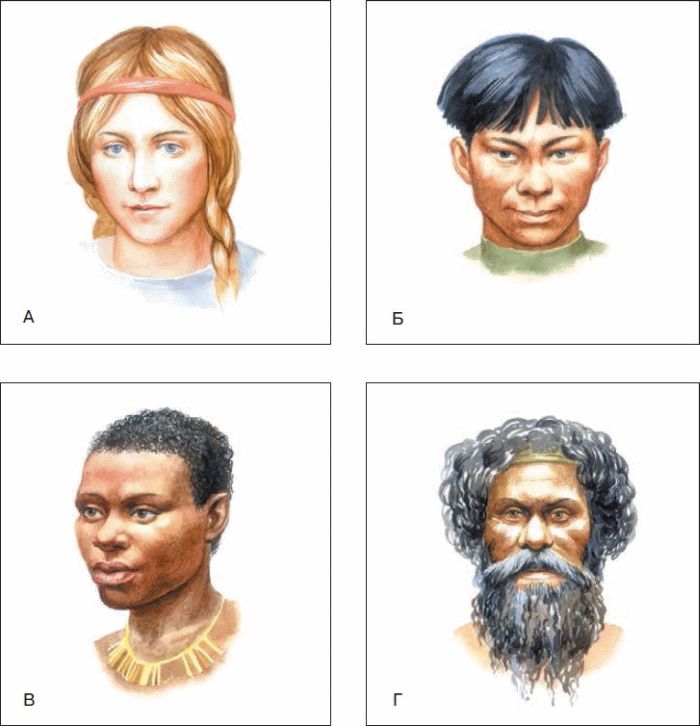 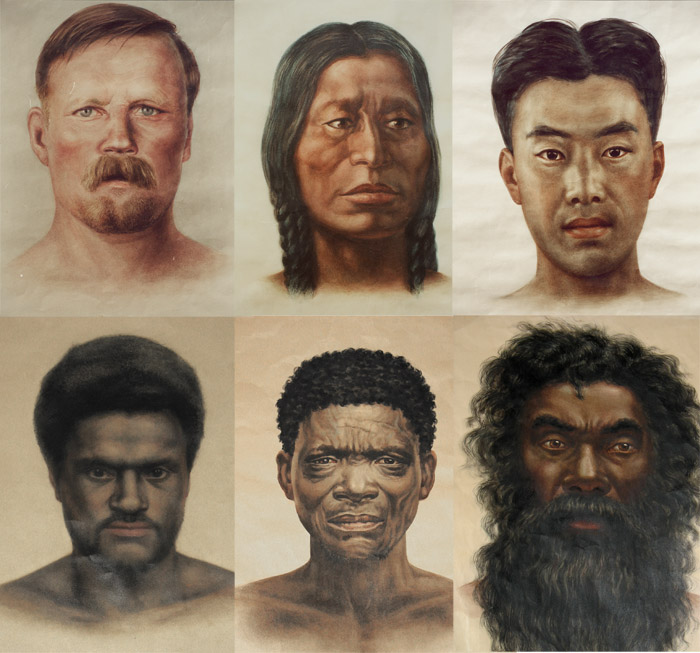 Розселення рас
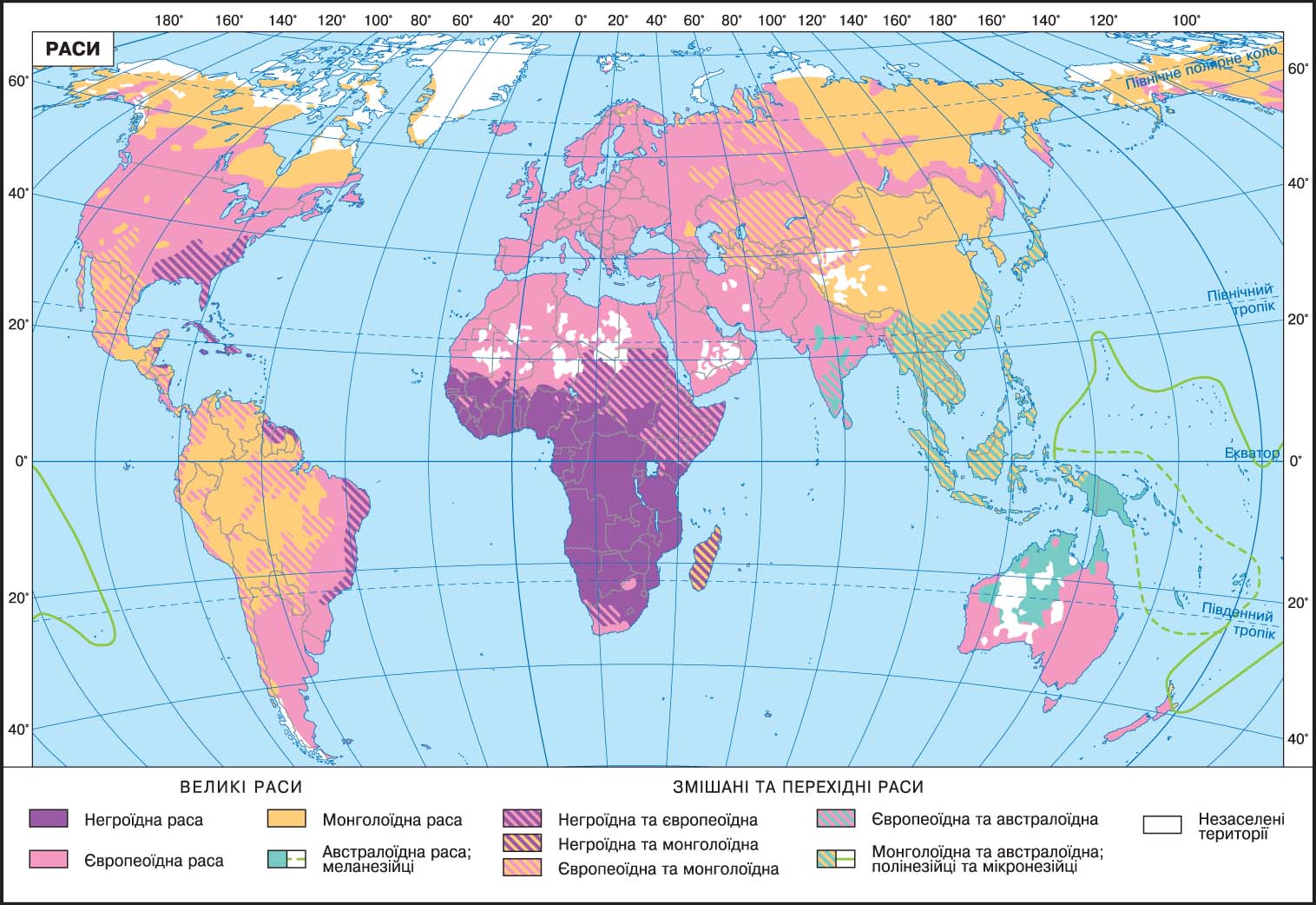 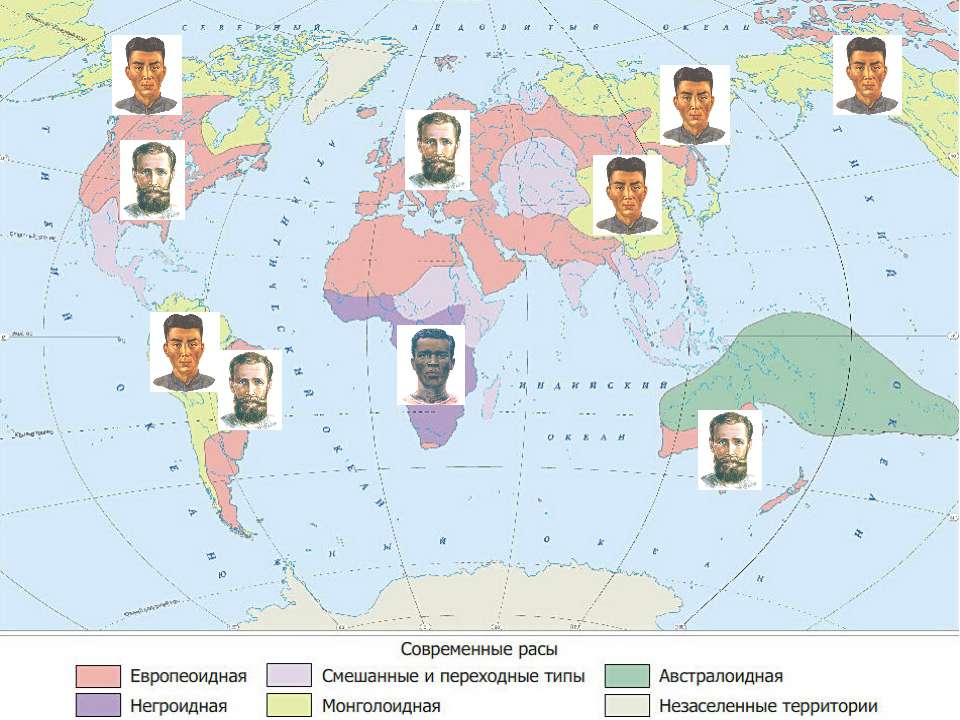 Расовий склад населення частин світу
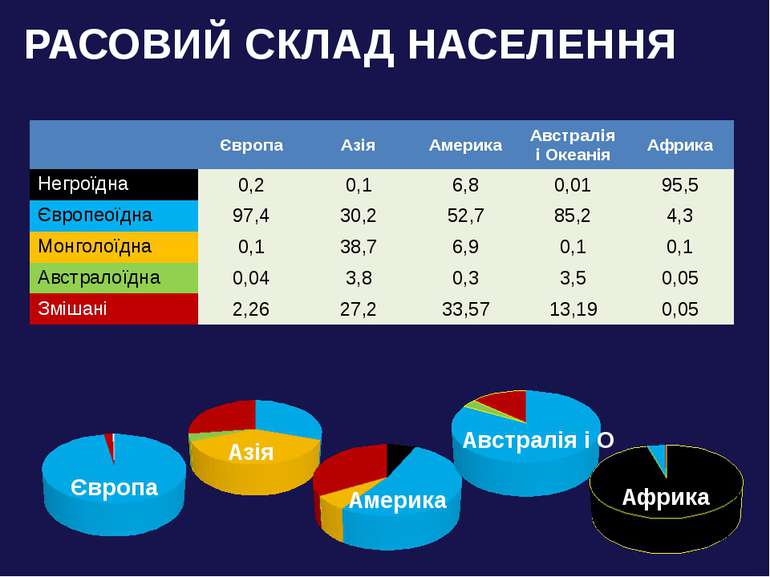 Народи світу
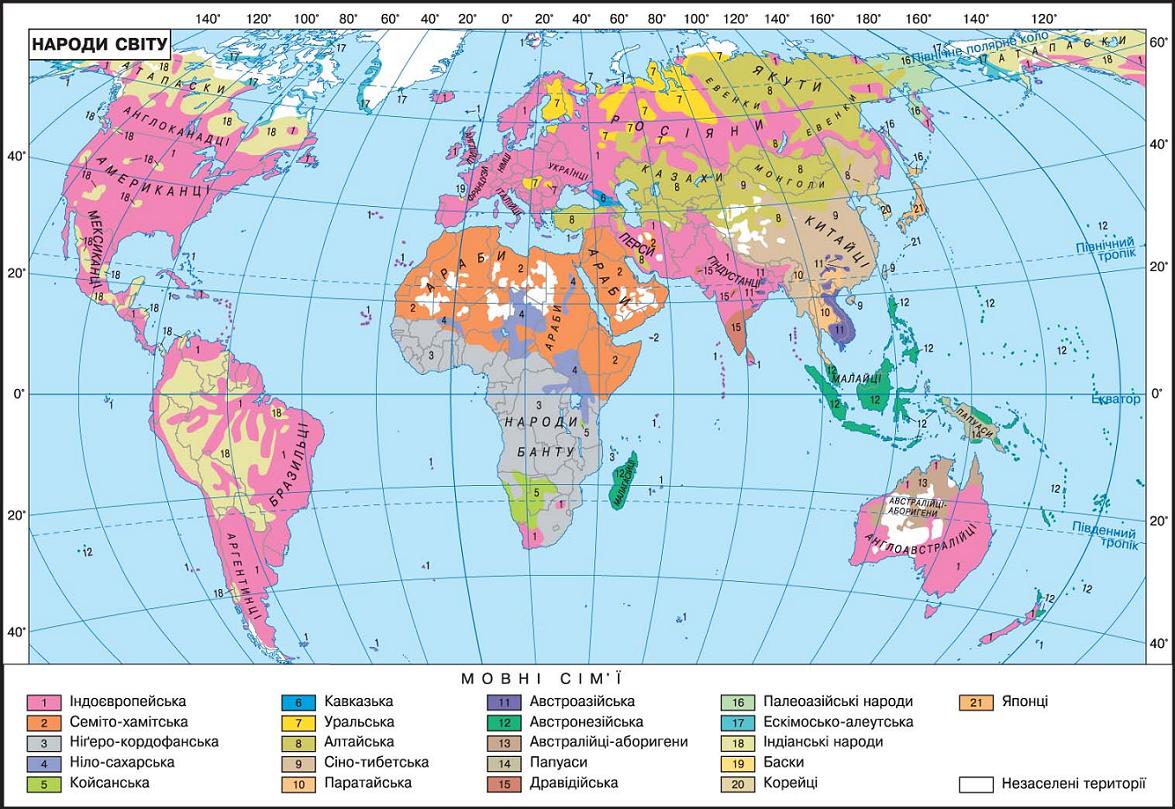 Найчисленніші народи (млн осіб)
Китайці – 1 170 
Хіндустанці – 265 
Бенгальці – 225  
Американці (США) – 200 
Бразильці – 175  
Росіяни – 140  
Японці – 125  
Пенджабці – 115
Біхарці – 115  
Мексиканці – 105  
Яванці – 105
Україна                        Росія
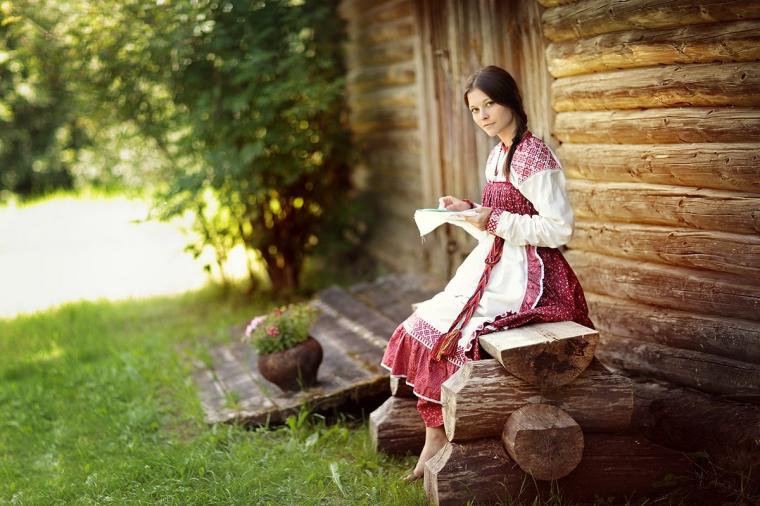 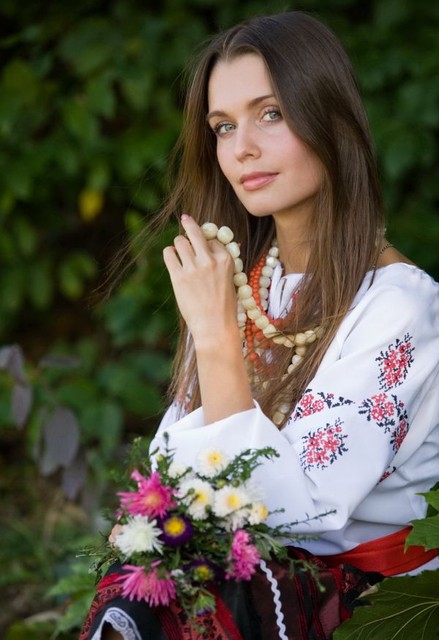 Корея                     Мексика
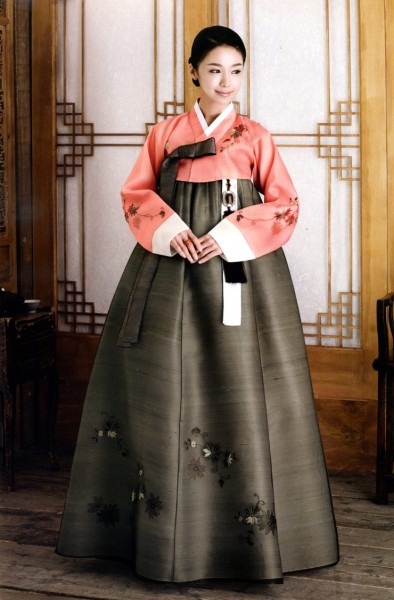 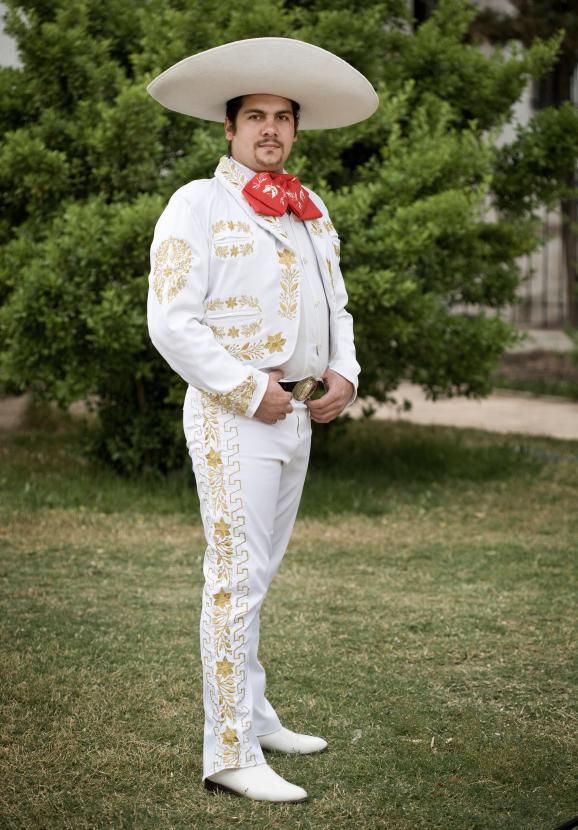 Німеччина                    Греція
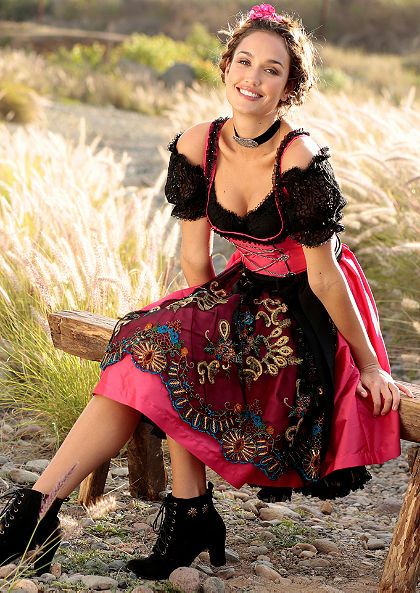 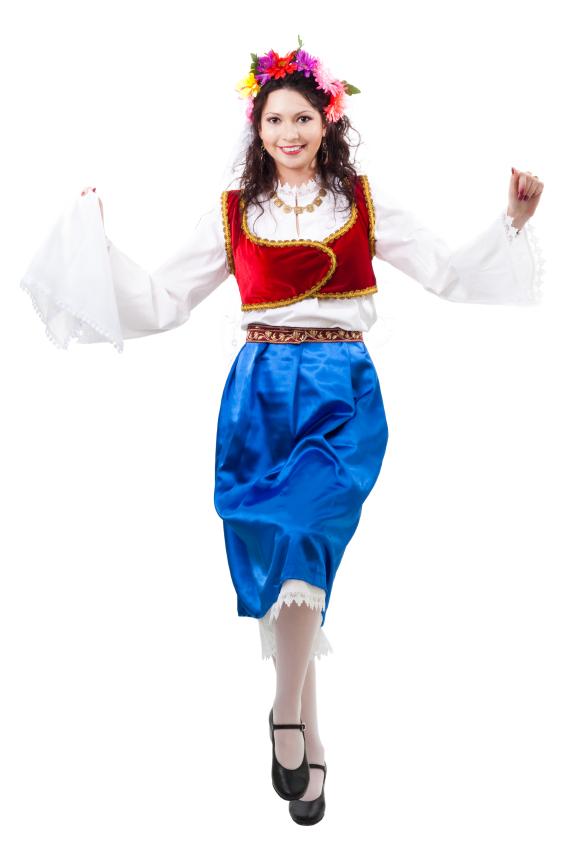 Румунія            Узбекистан
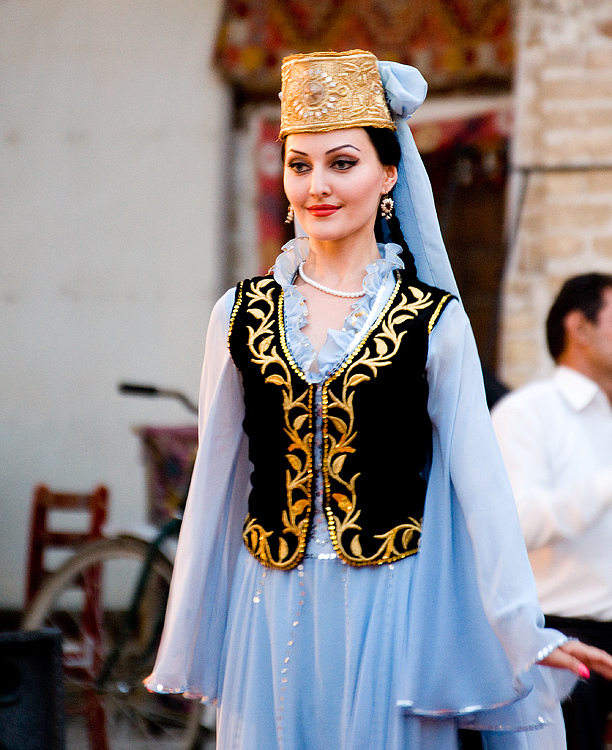 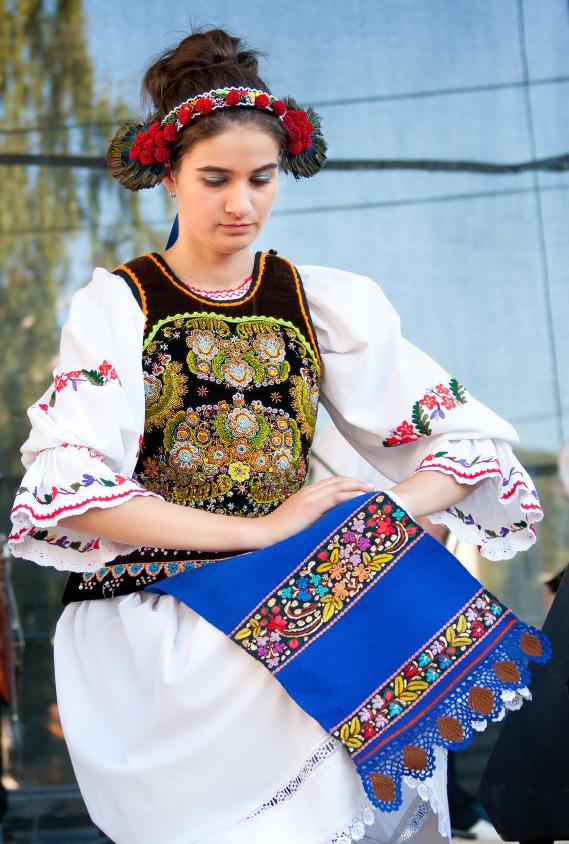 Марокко                Японія
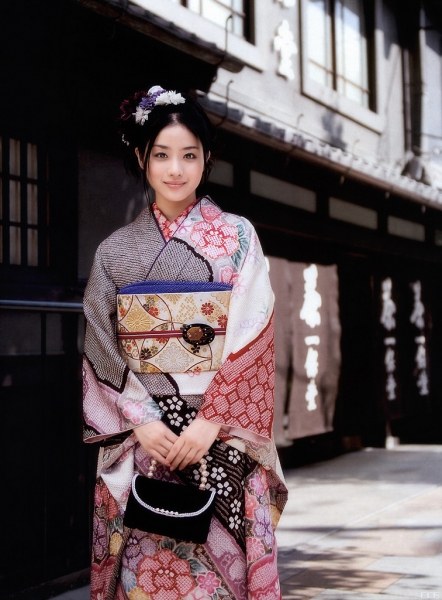 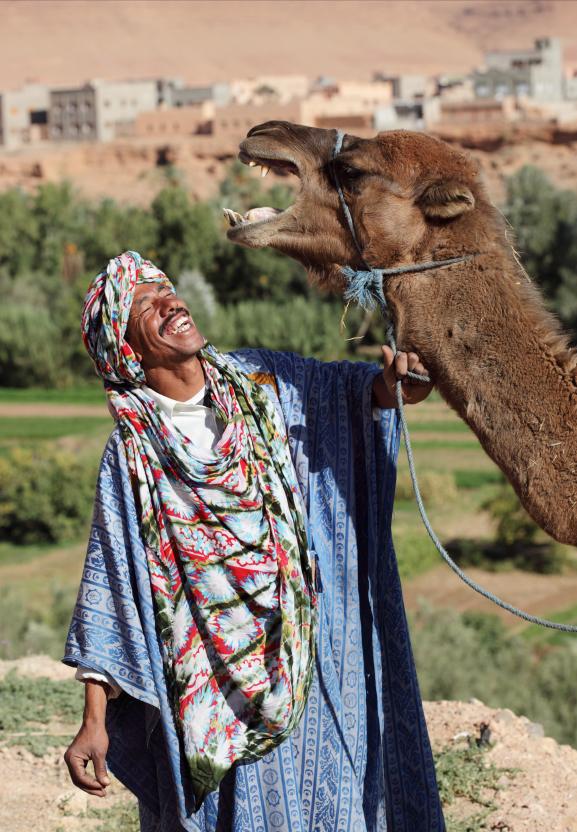 Норвегія                    ПАР (зулу)
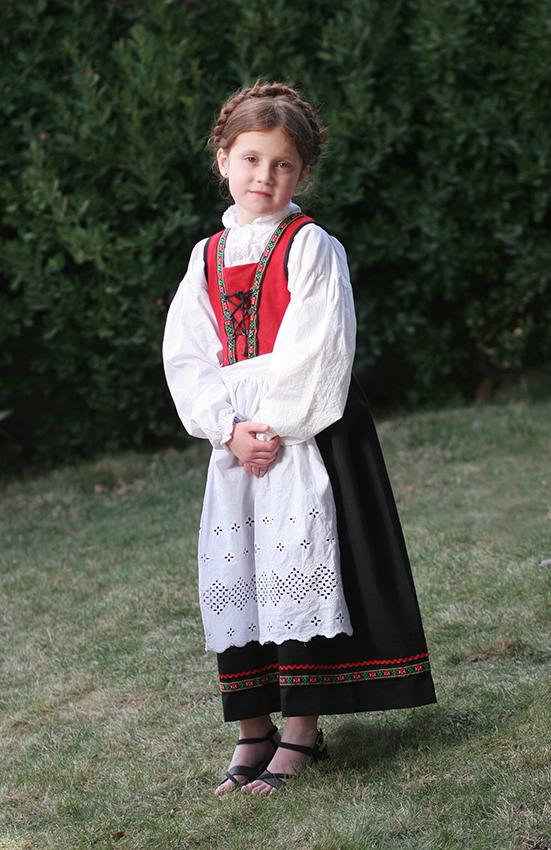 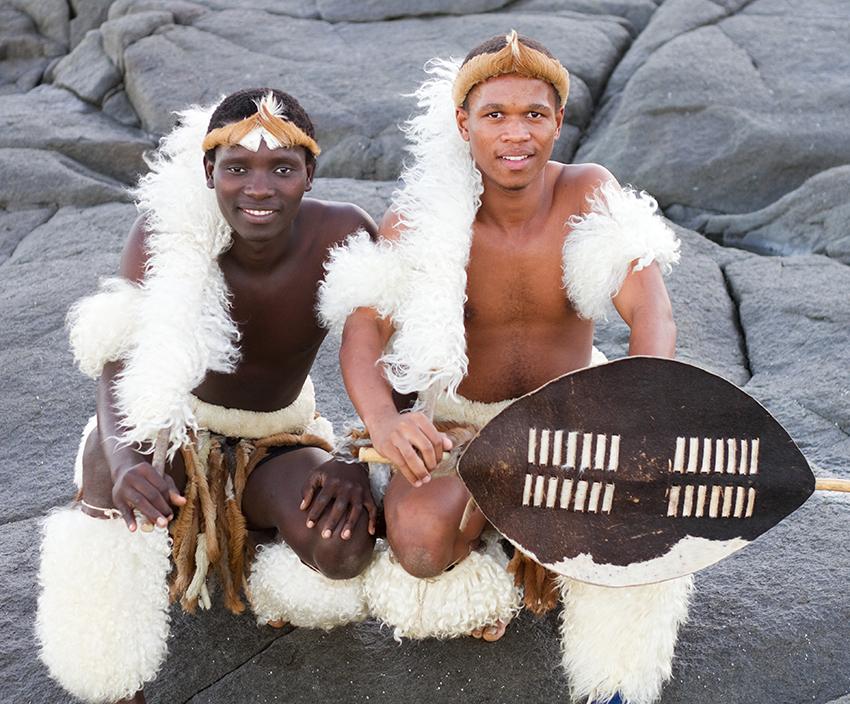 Розселення людей
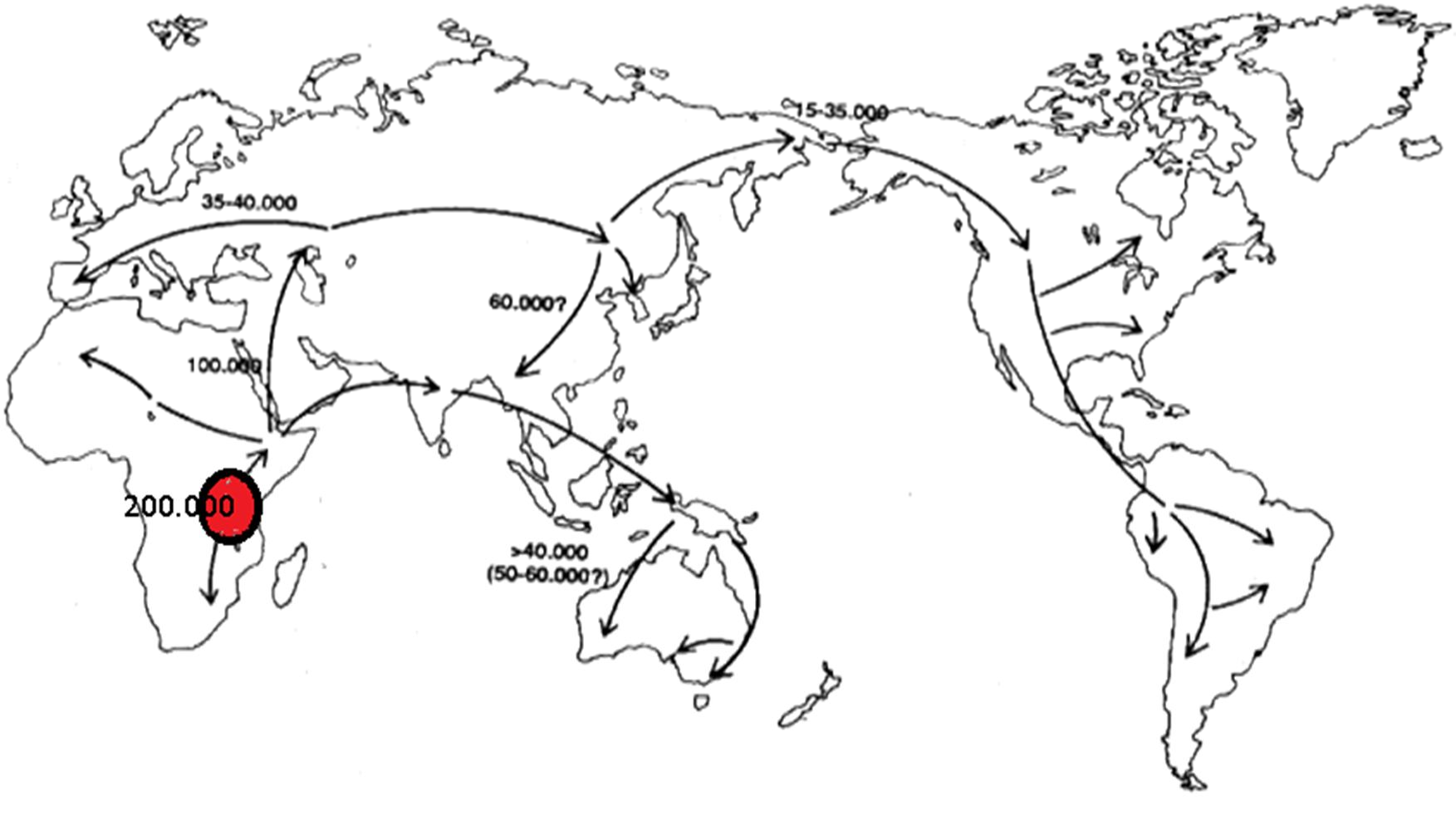 Дослідження                      М. Миклухо-Маклая
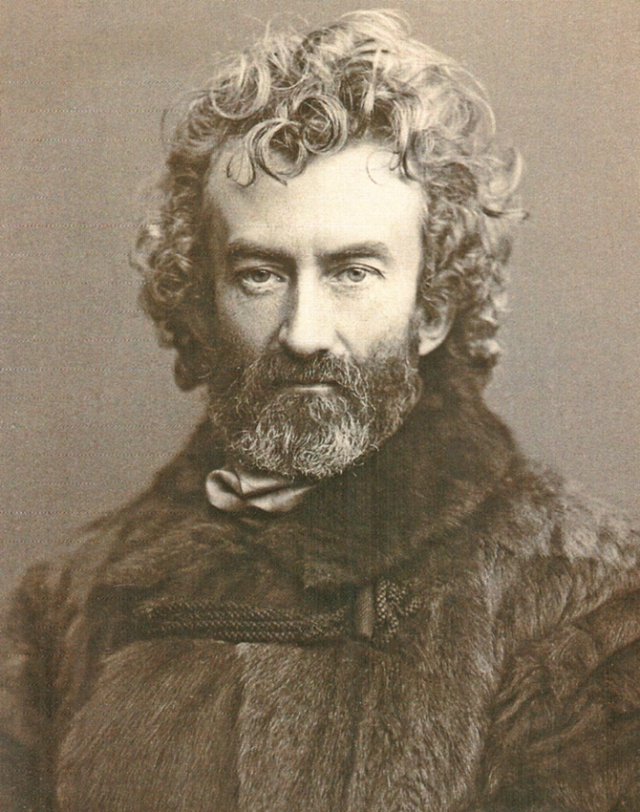 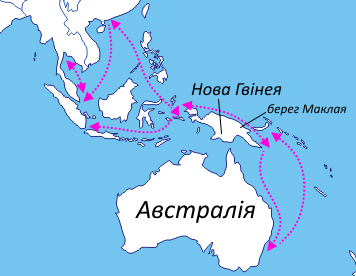 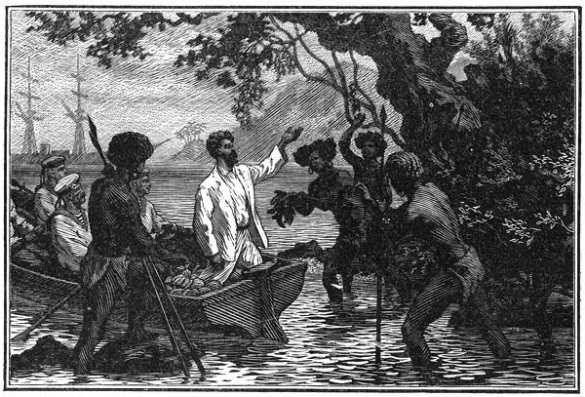 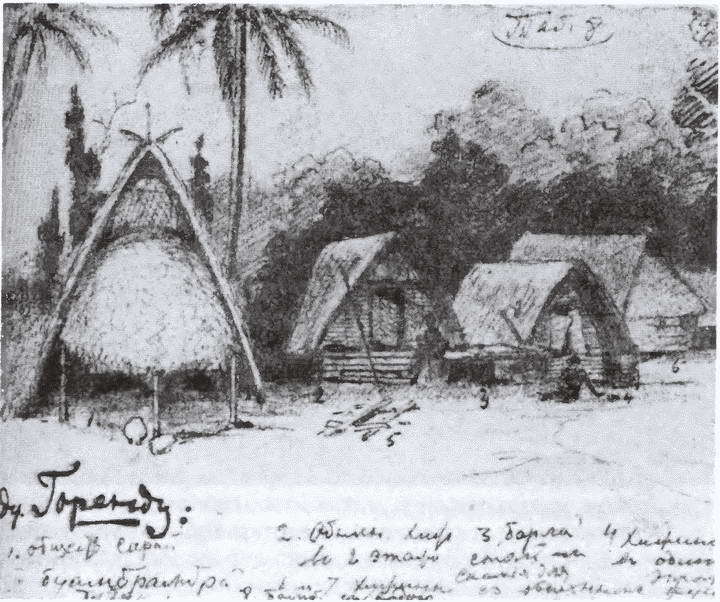 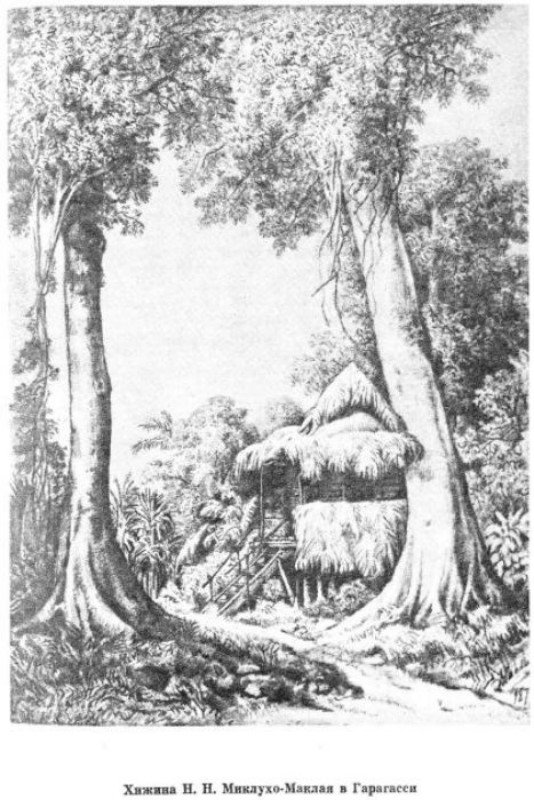 Хатина                         М. Миклухо-Маклая
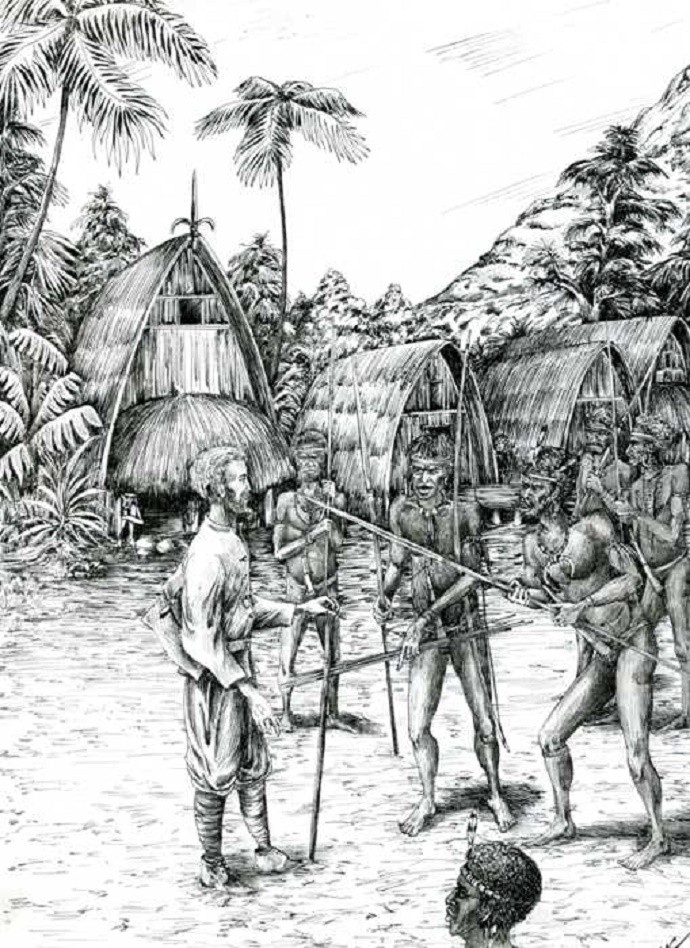 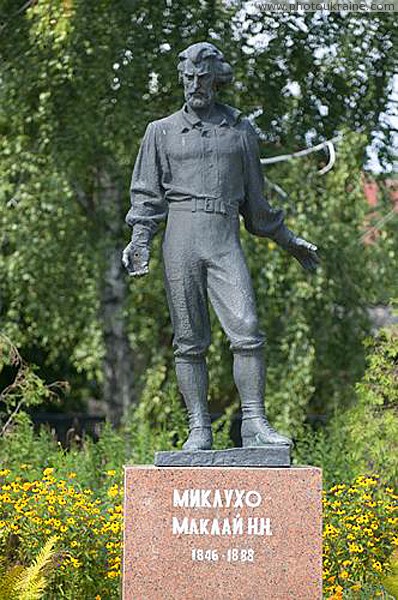 Домашнє завдання
Опрацювати § 60 (Раси і народи світу), вивчити терміни, ознаки людських рас, найбільші народи світу.